Allow God’s Love to Rule Your Life (1 Cor. 13:5)
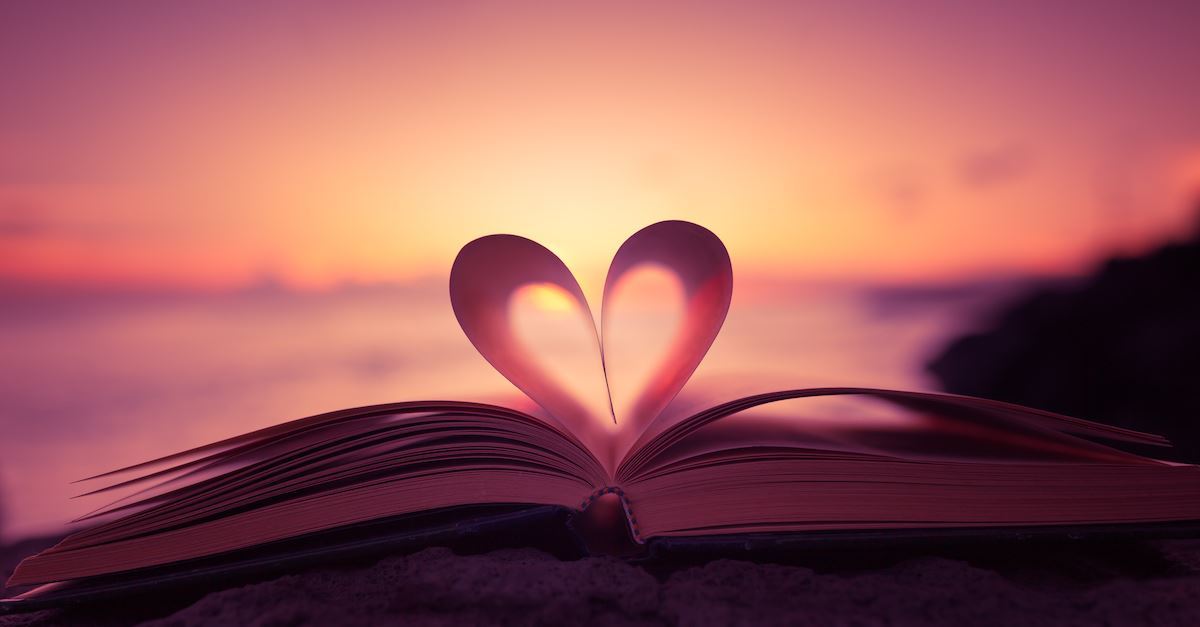 Allow God’s Love to Rule Your Life (1 Cor. 13:5)
I will not act indecently- [be rude, curse, suggestive, filthy jokes, talk back]
(2 Sam. 16:5; Eccl. 10:20; 1 Pet. 2:17; Rom. 1:28; Eph. 5:1ff; 1 Co. 14:40; Mt. 7:12)

I will not act selfishly- [seek only my own interests]
(Luke 12:13-21; James 3:13-18; Titus 3:10-11; Phil. 2:3ff)

I won’t be easily angered- [have a short fuse]
(Gen. 4:1-8; Prov. 15:18; 22:24; 29:22; Eph. 4:26-27; James 1:19; Acts 17:16)

I won’t keep a record of wrongs- [I will forgive as God has forgiven me]
(Luke 23:34; Heb. 8:12; Matt. 18:23ff; Phil. 3:13; Rom. 12:21)